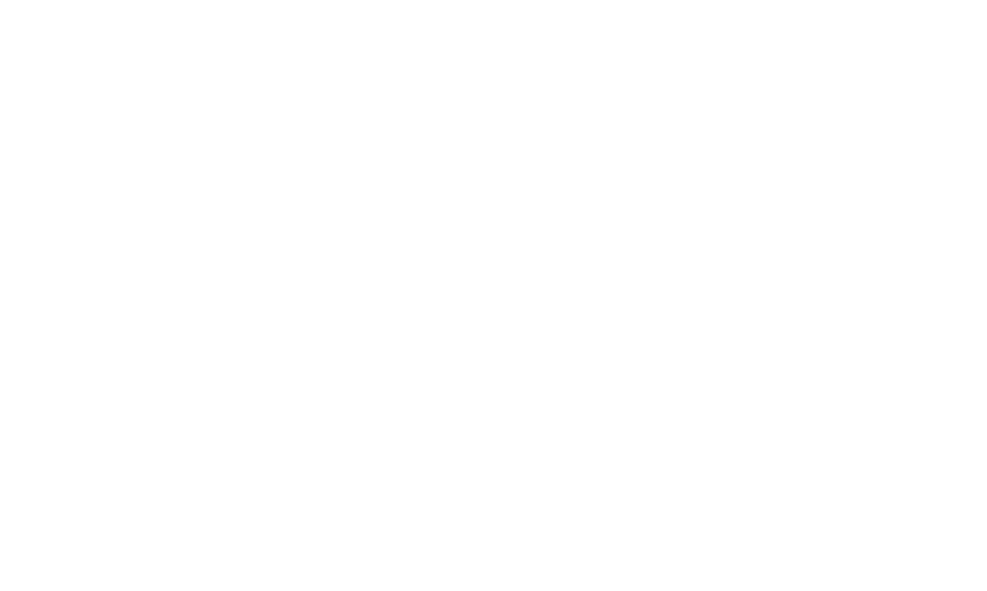 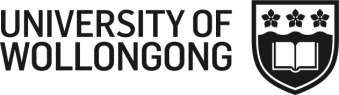 Assessing depression in older adults in the emergency department: Reliability of the 5-item Geriatric Depression Scale
Michelle Bissett, 
Lecturer, Occupational Therapy 
Prof Anne Cusick, 
Head, School of Health Sciences
Background
Depression is the most common mental health condition of older adults but is not routinely screened for in the Emergency Department (ED)

Previous estimates have suggested that approximately 30% of older adults presenting to ED screen positively for depression

To be clinically valuable, screening tools need to be both valid and reliable
Study aim
To determine prevalence of depression in older adults in the Emergency Department

To evaluate the internal reliability of the GDS-5 with older adults presenting to the Emergency Department
Methodology
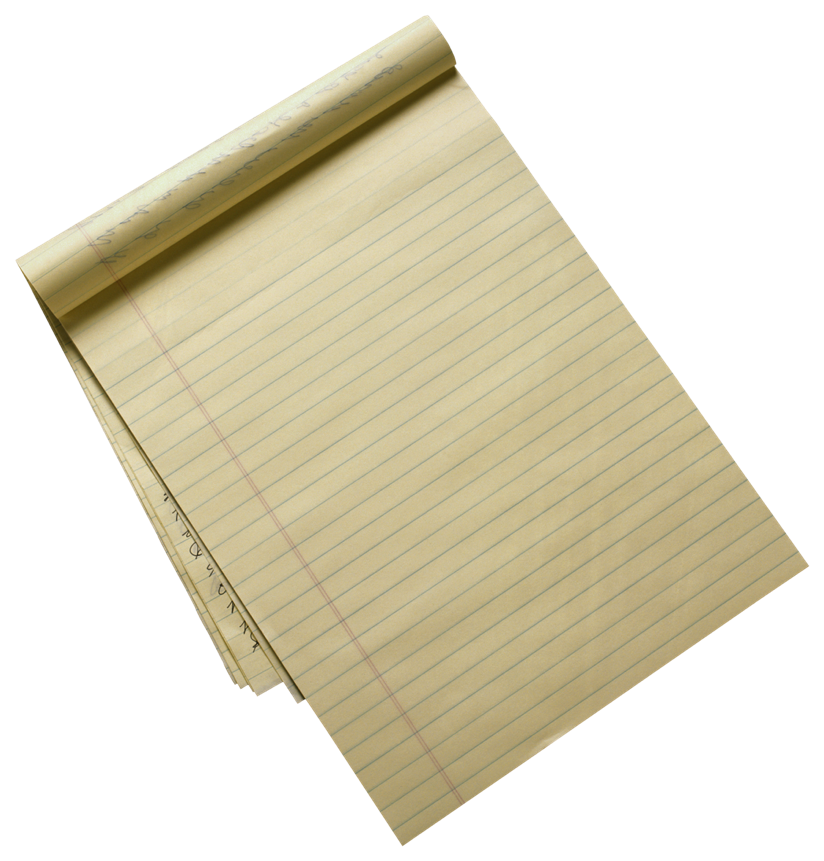 GDS-5 administered to 103 patients over the telephone within one week of ED visit

Patients had been assessed by an occupational therapist and deemed suitable for direct discharge home from the ED

Patients were required speak English
Are you basically satisfied with your life?

Do you often get bored?

Do you often feel helpless?

Do you prefer to stay at home rather than going out and doing new things?

Do you feel pretty worthless the way you are now?
Results - Demographics
Mean patient age was 79 + 9.1 years

Females = 69, males = 34

Patients were commonly low medical urgency

45% of patients presented post fall

Patients had an average of 3.7 documented medical co-morbidities

Highest education level – primary school (n=54, 52%), high school (n=45, 44%), tertiary education (n=12, 12%), not answered (n=1, 1%)
Results - GDS
51 (49.5%) of patients screened positively for depression 

Depression only documented as a co-morbidity in 6 cases

The GDS-5 took less than 5 minutes to administer

10 patients (10%) expressed difficulty understanding the questions
Problematic questions:
Do you often feel helpless? 
Do you feel pretty worthless the way you are now?
Results – Pyschometric testing
Internal reliability Cronbach’s α = 0.50
Discussion
Prevalence of positive screening for depression was high at 49.5%. 
This is higher than previous ED studies with older adults which reported rates of 16.5% (Hustey & Smith, 2007), 17% (Hustey, 2005), 27% (Meldon, Emerman, Schubert, Moffa & Etheart, 1997) and 42% (Lee, Wong & Lau, 2006)

 Internal reliability was low at 0.50
Previous reports in other clinical settings have typically been higher – 0.73 (Gómez-Angulo & Campo-Arias, 2011), 0.68 (Lach, Chang & Edwards, 2010), 0.41 – 0.79 (Crawford & Robinson, 2008) and 0.80 (Hoyl, et al, 1999)

Clients in this study had some difficulty understanding the concepts in the GDS-5.
This has been previously reported as problematic (Flacker & Spiro,  2003) and warrants further investigations into clinical utility
[Speaker Notes: Hustey and Smith – age 70+ - used GDS 15
Hustey - age 70+ - used GDS 15
Hoyer and David – aged 18+ - used DSM
Meldon et al – age 65+ - used Koenig
Lee et al – 65+ - used 3 item – adapted from GDS]
Is the GDS5 a good option for ED use?
The GDS-5 can be recommended with minor reservations…

Strengths:
Freely available
Fast to administer
Most patients understand the questions
In a population of older adults it discriminated between participants

Weaknesses
Some confusion about question meaning
Low internal reliability
Not comparable with other studies of depression incidence
Requires more research regarding reliability, validity and utility in the ED
References
Crawford, G. B. & Robinson, J. A. (2008). The geriatric depression scale in palliative care. Palliative and Supportive Care, 6(3), 213-223.
Flacker, J. M. & Spiro, L. (2003). Does question comprehension limit the utility of the Geriatric Depression Scale in older African Americans? Journal of the American Geriatrics Society, 51(10), 1511–1512.
Gómez-Angulo, C. & Campo-Arias, A. (2011). Geriatric depression scale (GDS-15 and GDS-5): A study of the internal consistency and factor structure. Universitas Psychologica, 10(3), 735-743.
Hoyl, M. T., Alessi, C. A., Harker, J. O. et al. (1999). Development and testing of a five- items version of the Geriatric Depression Scale. Journal of the American Geriatrics Society,  47, 873–878. 
Lach, H. W., Chang, Y-P., & Edwards, D. (2010). Can older adults with dementia accurately report depression using brief forms?: Reliability and validity of the Geriatric Depression Scale. Journal of Gerontological Nursing, 36(5), 30-37
Meldon, S.W., Emerman, C. L., Schubert, D. S. P., Moffa, D. A. & Etheart, R. G. (1997). Depression in geriatric ED patients: Prevalence and recognition. Annals of Emergency Medicine, 30, 141–145.